ESPACE EXPOSANT
Tutoriel d’utilisation à destination des administrateurs
SOMMAIRE
Glossaire
Se connecter à mon espace exposant
Page de garde
Modifier mon profil
Co-exposants
Dotation mobilière
Catalogue exposant
Lead Manager App (ex-Emperia) – Solution de collecte de leads
Gestion des invitations
Gestion des badges
 Analyse du tableau de bord des exposants
 Préparer mon stand
 Déclarer mon décorateur
Vos prises de parole
 Service protocole
GLOSSAIRE
Co-exposants : Sociétés ou individus officiellement attachés au titulaire principal du stand, souvent dans une logique marketing et de vente.

Tableau de bord : Interface où vous pouvez suivre vos leads et les statistiques de votre page d'entreprise.

Lead Manager App (ex-Emperia) – Solution de collecte de leads : L’application Lead Manager vous permet de scanner les badges des visiteurs sur le salon et de trouver leurs contacts dans le tableau de bord en ligne
Administrateur principal : Le contact principal dans votre entreprise pour préparer le salon. Il a accès à la page de l'entreprise, reçoit les notifications de leads de l'application Lead Manager (ex-Emperia), enregistre les badges, délivre les invitations et ajoute d'autres administrateurs secondaires. Une fois ajoutés, les administrateurs secondaires peuvent avoir les mêmes droits que l'administrateur principal (nombre illimité d'admins secondaires supplémentaires).
SE CONNECTER À MON ESPACE EXPOSANT
Une fois votre inscription confirmée, vous allez recevoir un mail de la part de RX Global : no-reply@rxglobal.com
Le lien est actif 30 jours à compter de la réception de l’email. 
Si vous dépassez ce délai ou si vous n’avez pas reçu le mail, contactez notre service client : Help Desk
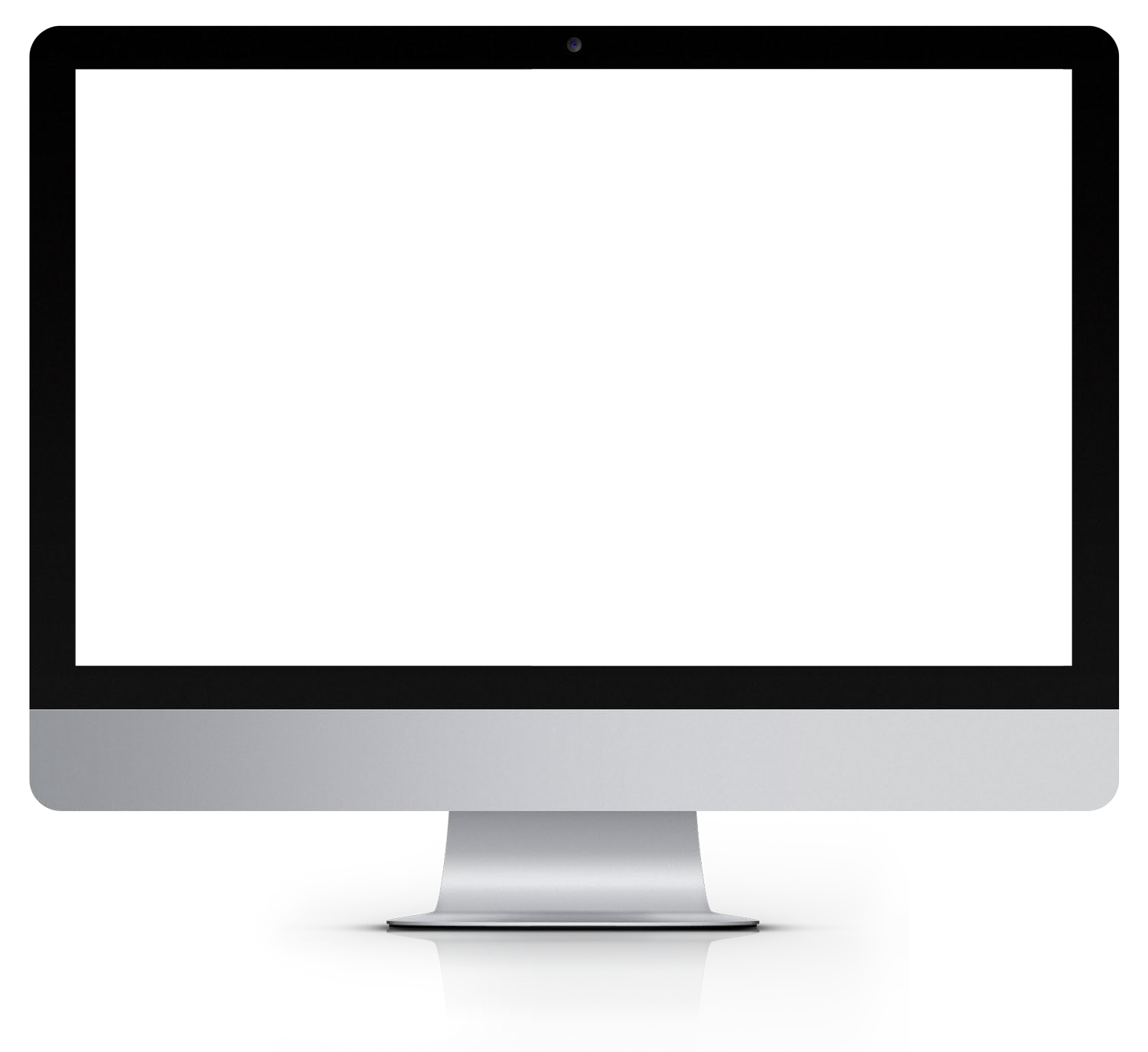 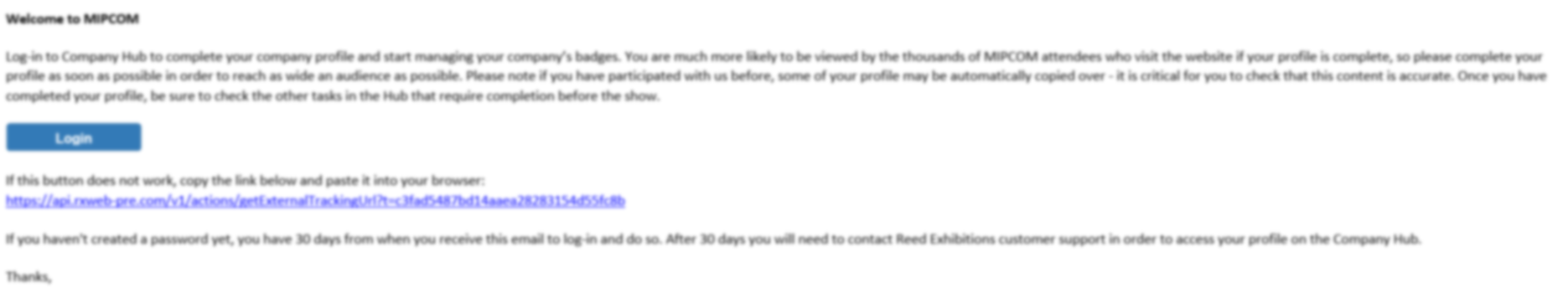 Cliquez sur le lien reçu par mail et personnalisez votre mot de passe.
PAGE DE GARDE
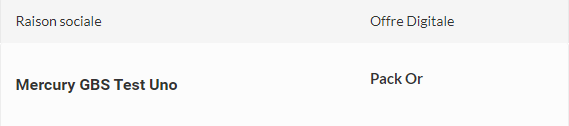 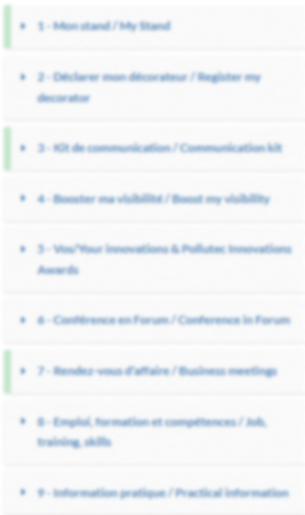 Ici s’affiche le nom de votre entreprise
Ici est affiché le nom de l’offre à laquelle vous avez souscrit
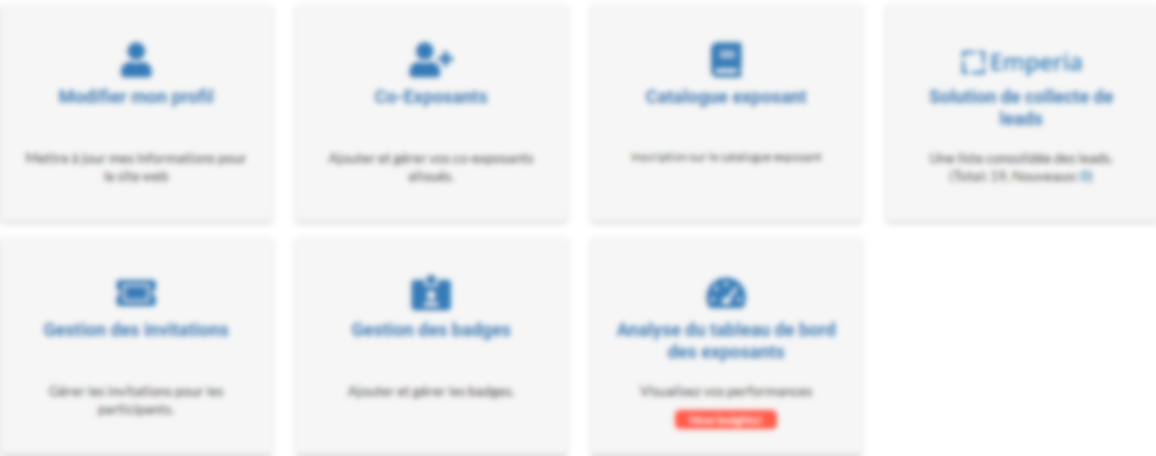 Ici se trouve les sections qui vont vous permettre de préparer le salon.
Vous trouverez dessous une liste de ressources additionnelles pour compléter votre préparation au salon.
MODIFIER MON PROFIL
La section d'édition du profil est composée de deux parties, l'une dédiée à la modification de votre profil d'entreprise, l'autre à la gestion/ajout d'autres administrateurs.

Complétez l’ensemble des éléments qui serviront pour : 
. votre référencement sur le moteur de recherche du site web du salon
. votre recommandation auprès des visiteurs qui se préenregistrent
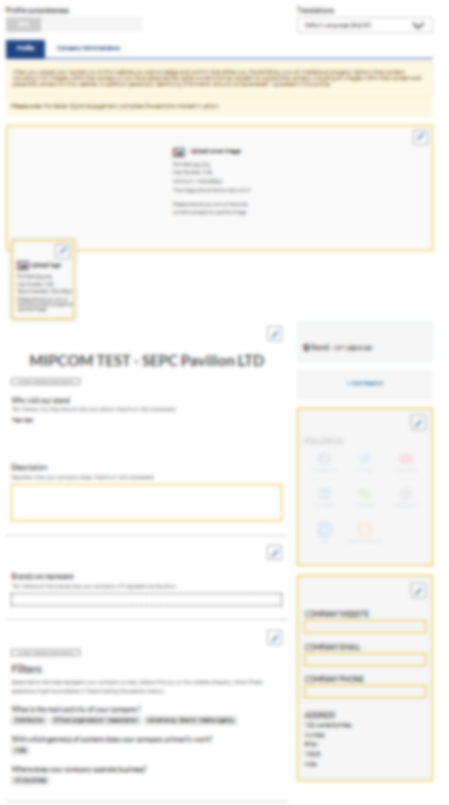 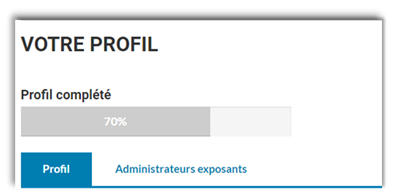 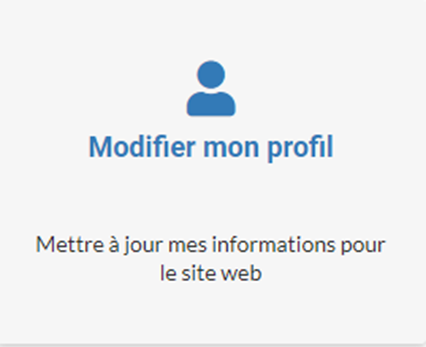 Accédez à votre profil d’entreprise pour le compléter avec un maximum d’informations ! 

Logo, image de couverture, description, plus votre profil est détaillé et plus vous boostez vos opportunités professionnelles !
Vous pouvez naviguer entre les deux parties juste ici
MODIFIER MON PROFIL
Les administrateurs exposants sont les personnes de votre entreprise qui ont besoin d’un accès à l’espace exposant. Les administrateurs secondaires auront les mêmes accès que l’administrateur primaire.
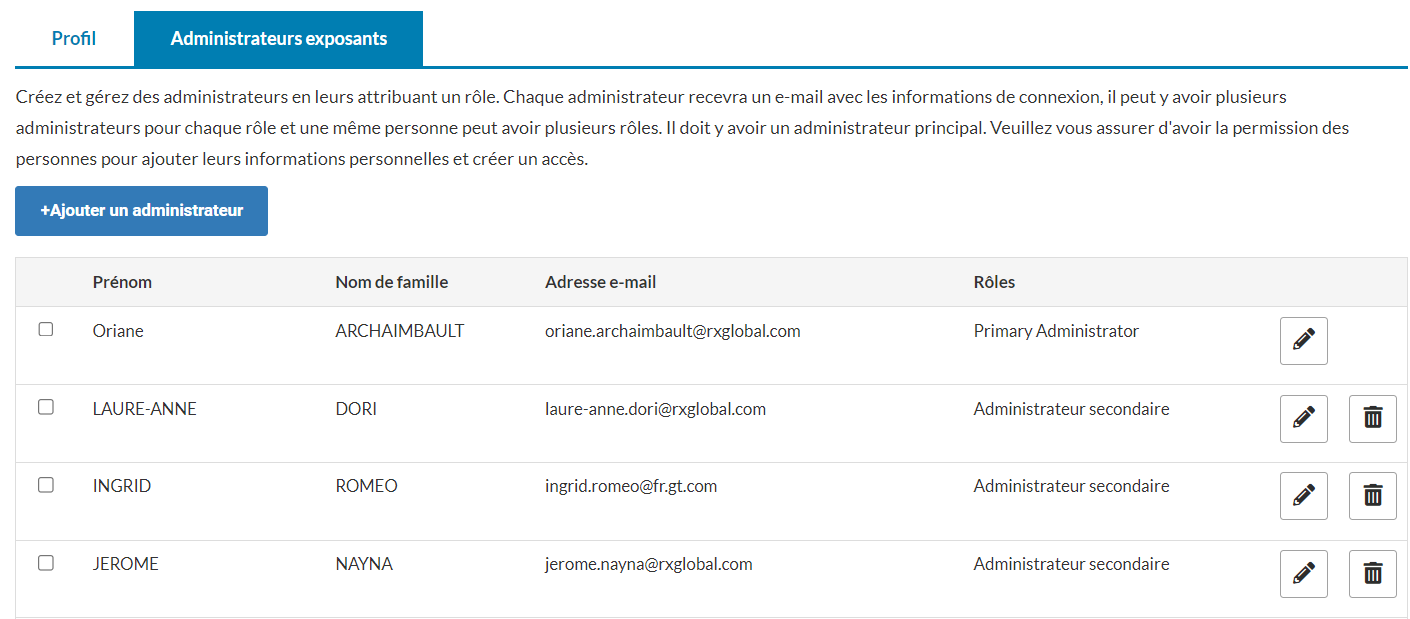 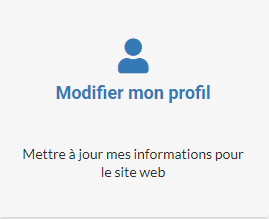 Ajoutez vos collaborateurs qui ont besoin d’accéder à l’espace d’organisation du salon pour votre entreprise. Ils recevront un mail d’activation pour accéder à l’espace administrateur de votre espace.
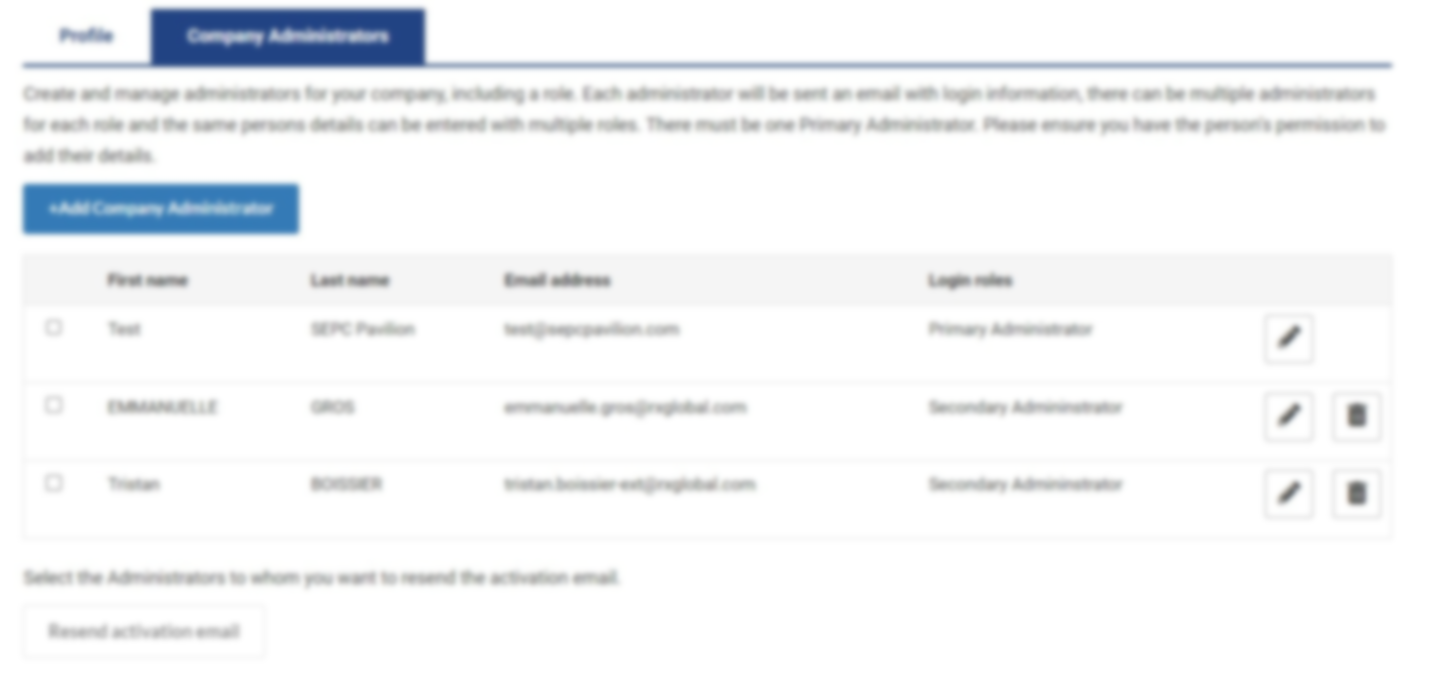 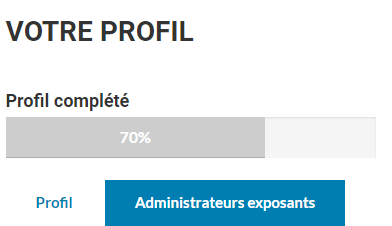 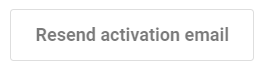 Modifiez la liste de vos administrateurs à tout moment
Renvoyez un mail d’activation pour accéder à l’espace exposant (dans le cas où votre collaborateur ne l’aurait pas reçu)
CO-EXPOSANTS
Cette section vous permet d'ajouter et de gérer vos co-exposants, leur permettant d'accéder à leur propre espace et de se préparer pour le salon.
Ici, vous pouvez trouver le nombre de co-exposants auquel vous avez droit, ainsi que les types de packs disponibles.
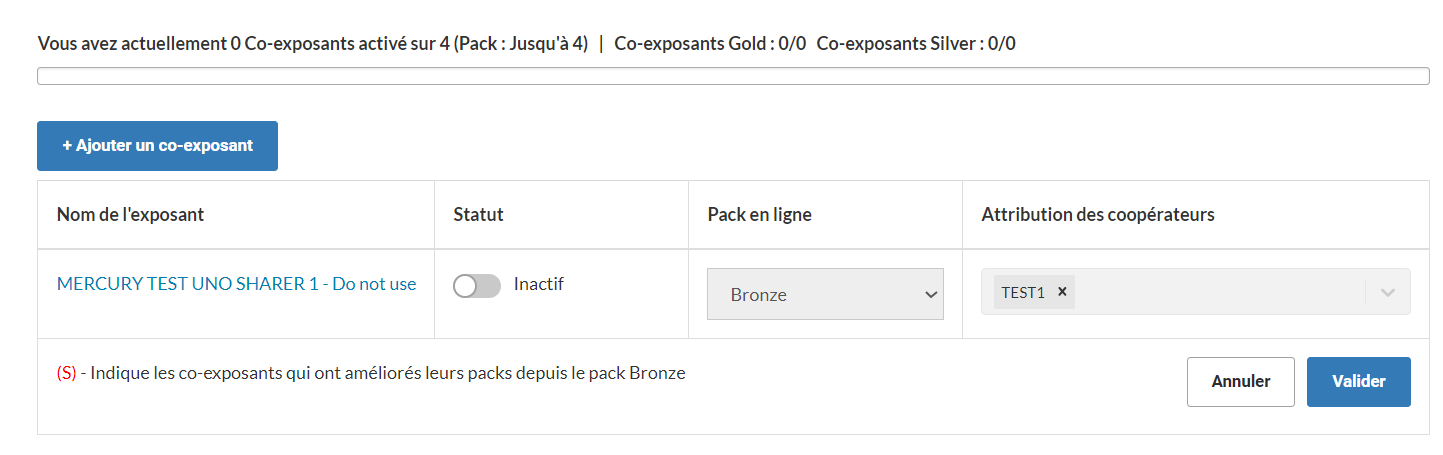 Ici, l'emplacement de votre stand est affiché, il ne peut pas être modifié. C'est  également sur ce stand que votre co-exposant sera placé.
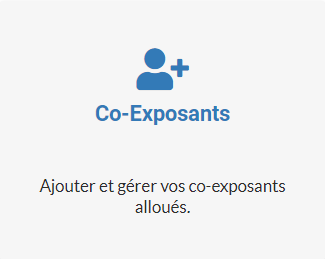 Activer ou désactiver les espaces de vos co-exposants
CATALOGUE EXPOSANT
Le Catalogue des Exposants vous permet de vous inscrire pour être visible dans le catalogue imprimé du salon.

Sachez que l'inscription se termine plusieurs semaines avant le début du salon, nous vous recommandons donc de vous inscrire le plus tôt possible.
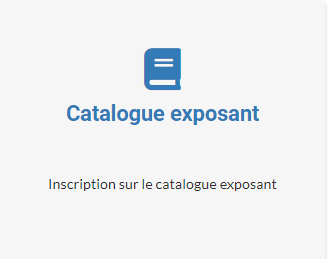 Lead Manager App (ex-EMPERIA) : SOLUTION DE COLLECTE DE LEADSApplication mobile pour scanner les badges
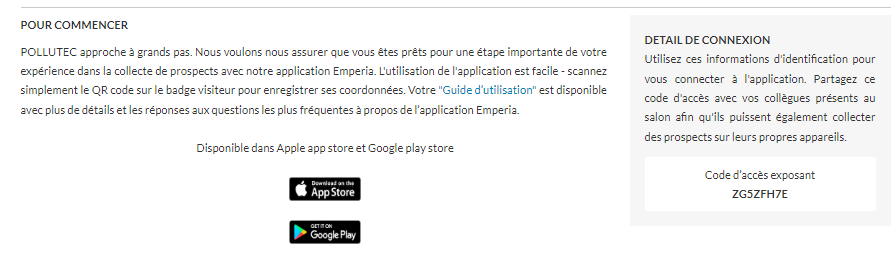 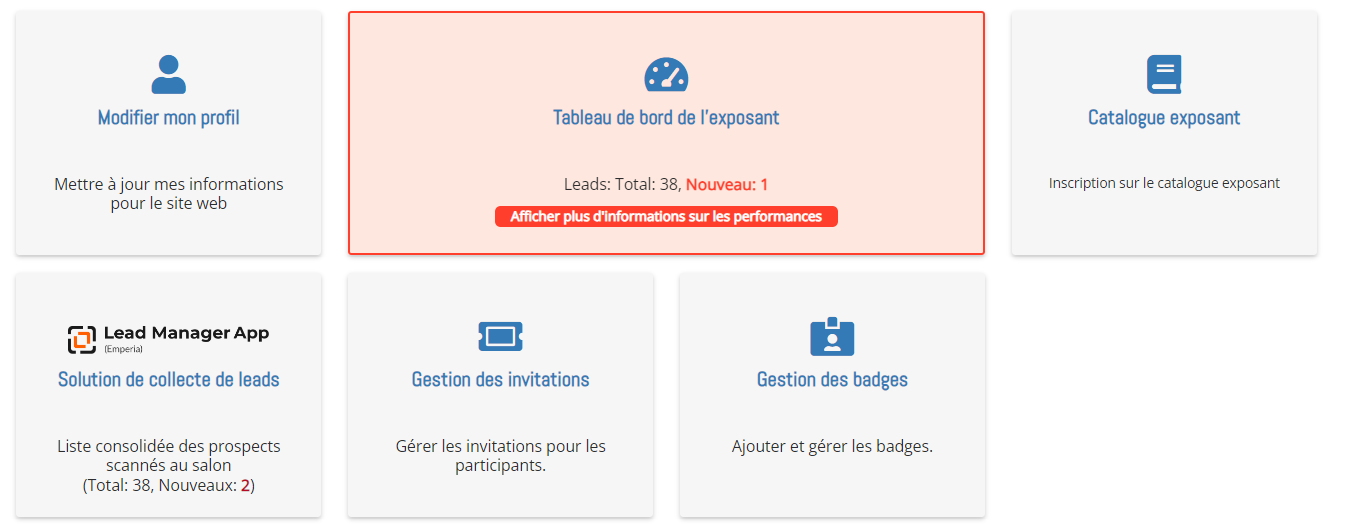 Lead Manager App (ex-Emperia) est une application mobile pour scanner le badge des visiteurs au salon. Collectez des contacts et retrouvez-les dans votre rapport en ligne disponible sur votre tableau de bord d'exposant.
XXXXX
Personnalisez votre compte en indiquant votre code d’accès exposant. Retrouvez ce code via votre espace exposant juste ici.
Téléchargez l’application mobile Lead Manager depuis l’App Store ou Google Pay.
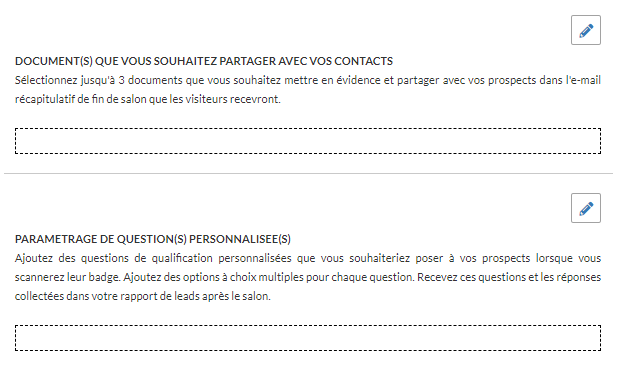 Téléchargez jusqu’à 3 documents à propos de votre entreprise. Ces fichiers seront envoyés aux visiteurs que vous aurez scannés lors du salon.
Ajoutez des questions personnalisées. Celles-ci seront disponibles sur votre application Lead Manager (ex-Emperia) afin de vous permettre de répondre facilement aux questions que vous posez aux visiteurs de façon récurrente.
Lead Manager App (ex-EMPERIA) : SOLUTION DE COLLECTE DE LEADS
Téléchargez vos leads
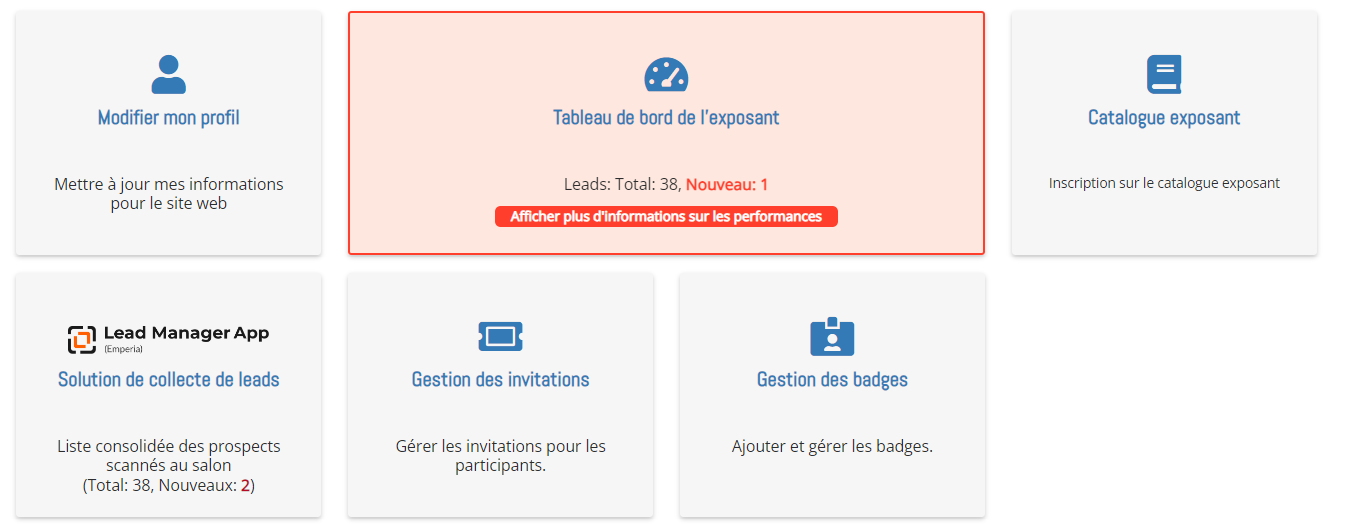 Chaque jour pendant le salon ou à la fin de celui-ci vous avez accès aux visiteurs qui ont été scannés par tous vos collaborateurs.
A la fin du salon, les personnes qui ont été scannées, recevront les documents que vous avez téléchargés dans le menu Lead Manager de votre espace exposant, ainsi que vos coordonnées.
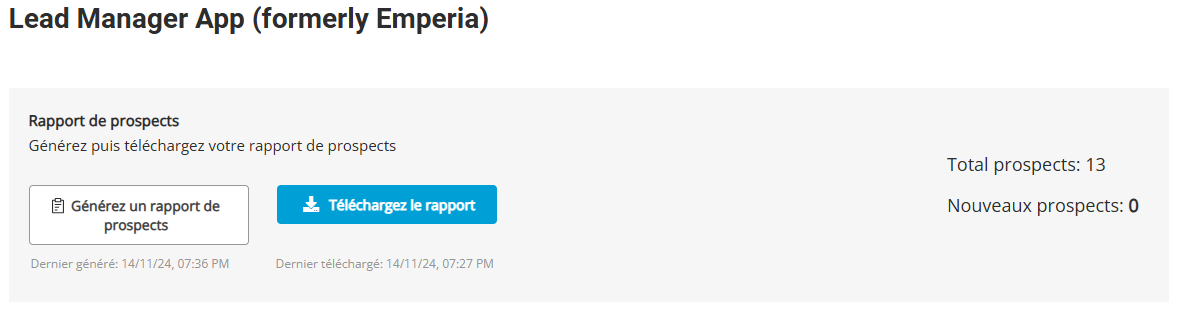 Téléchargez la liste complète de tous vos prospects en un seul rapport, disponible au format .csv ou .xlsx
GESTION DES INVITATIONS
Invitez vos contacts à venir vous voir sur le salon. Le badge généré est un badge visiteur valide à partir de l’ouverture du salon. 
N’utilisez pas cette fonctionnalité pour faire des badges exposants.
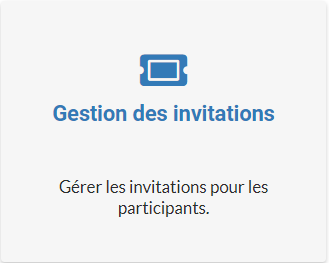 Indique le nombre d’inscriptions disponibles.
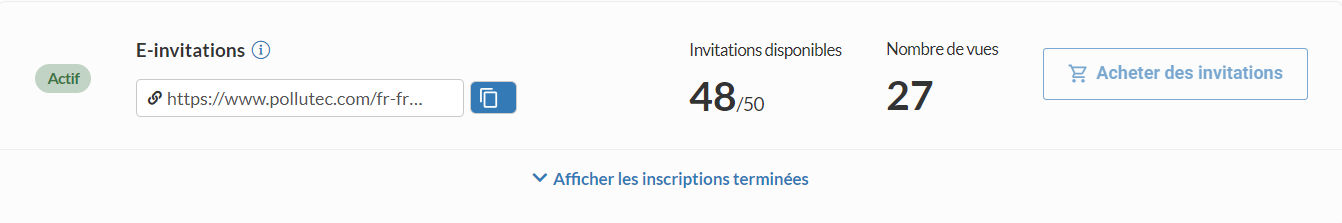 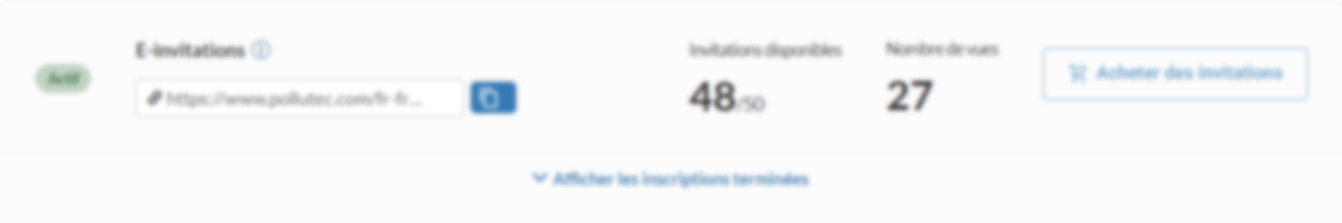 Indique le nombre de personnes ayant cliqué sur le lien mais n'ayant pas terminé l'inscription..
Copiez le lien avec le bouton dédié
Envoyez ce lien aux personnes que vous souhaitez inviter sur le salon
Copy the link using the button
Vous pouvez consulter la liste des personnes qui se sont inscrites via votre lien d’invitation personnalisé juste en-dessous.
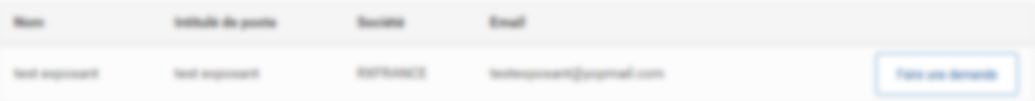 GESTION DES BADGESAttribuer des badges
Les badges exposants donnent accès au salon avant l’horaire d’ouverture aux visiteurs et pendant les jours de montage et démontage
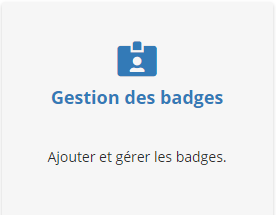 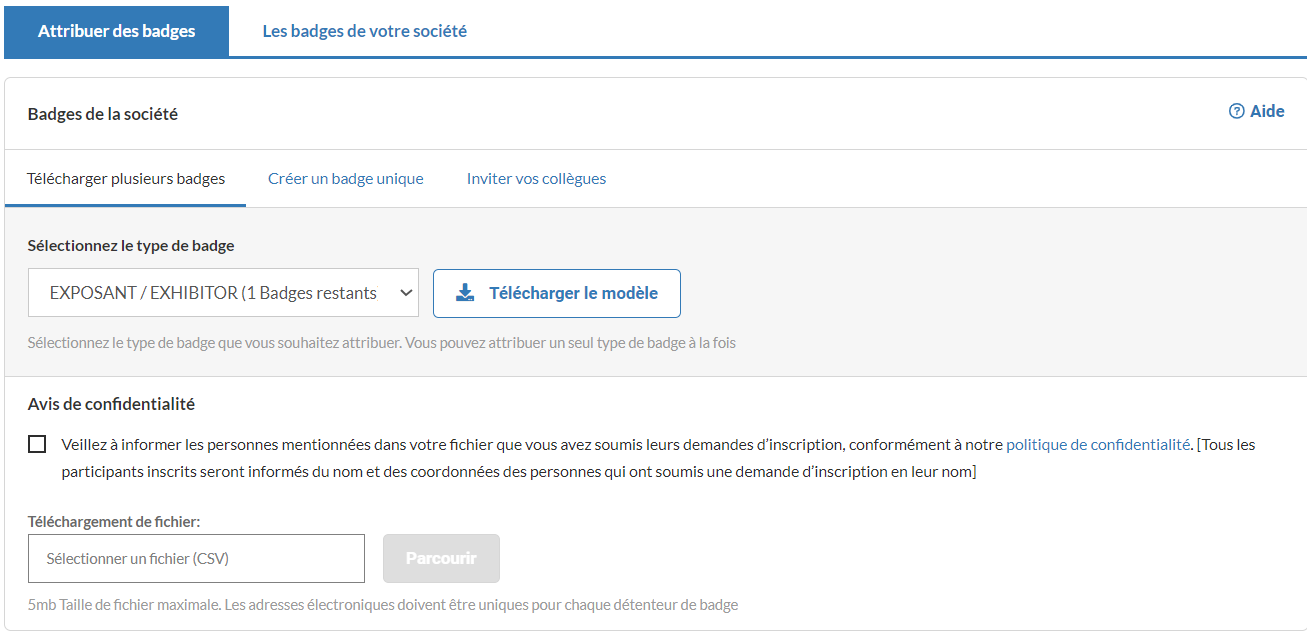 Cliquez ici si vous souhaitez n’ajouter qu’un seul badge
Utilisez ce template pour ajouter un grand nombre de badges en une seule fois.
GESTION DES BADGESLes badges de votre société
Les badges sont disponibles pour téléchargement et impression 15 jours avant le salon. Cependant, vous devez avoir correctement complété votre profil dans son intégralité à l'avance pour accéder à votre badge.
Obtenez et imprimez vos badges via ce bouton
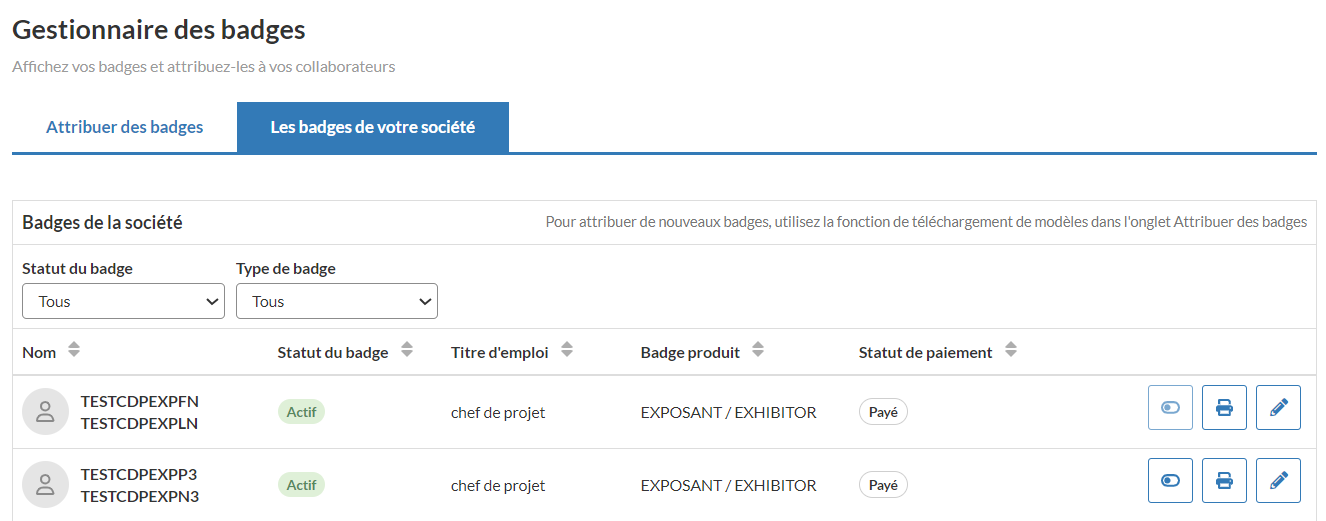 Ici, vous pouvez trouver les badges exposant que vous avez inscrit.
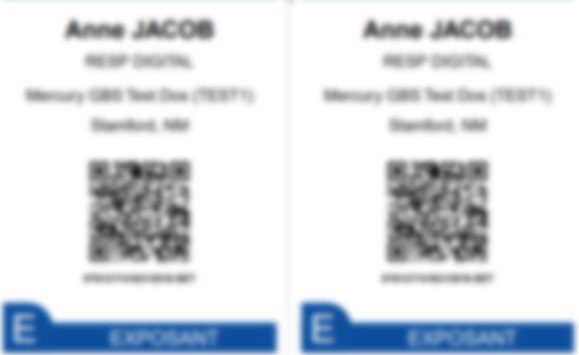 Ici, vous pouvez voir le statut de paiement du badge (uniquement dans le cas des salons payants).
Vous pouvez les modifier (à l'exception de l'adresse e-mail). Si vous modifiez le badge, vous devrez le réimprimer car le précédent ne sera plus valide.
ANALYSE DU TABLEAU DE BORD DES EXPOSANTS
Le Tableau de Bord de l'Exposant vous permet d'accéder à un grand nombre d'informations concernant vos performances lors du salon. Ce tableau de bord synthétise vos leads générés via l'application Lead Manager.
Sa version pro vous permet également de vous comparer à vos concurrents.
Notez que cette page devient accessible 90 jours avant le salon.

Une grande quantité de données est disponible pour vous aider à comprendre la typologie de vos leads, vos points forts et les domaines à améliorer pour votre prochain salon.
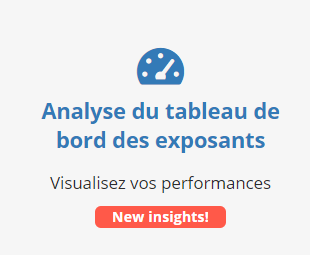 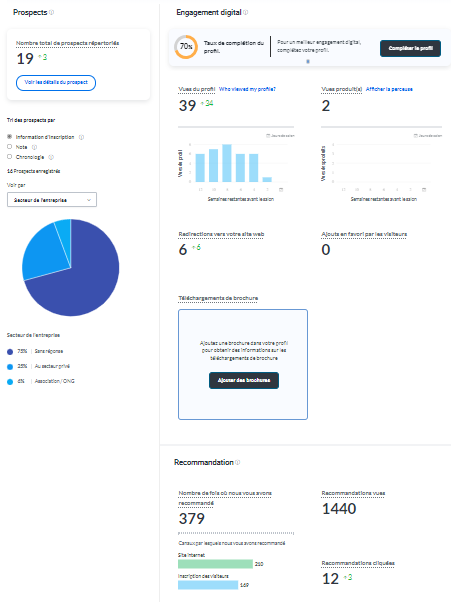 PRÉPARER MON STAND
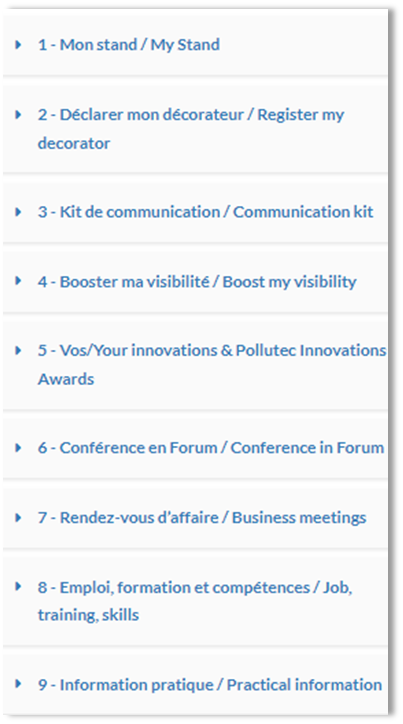 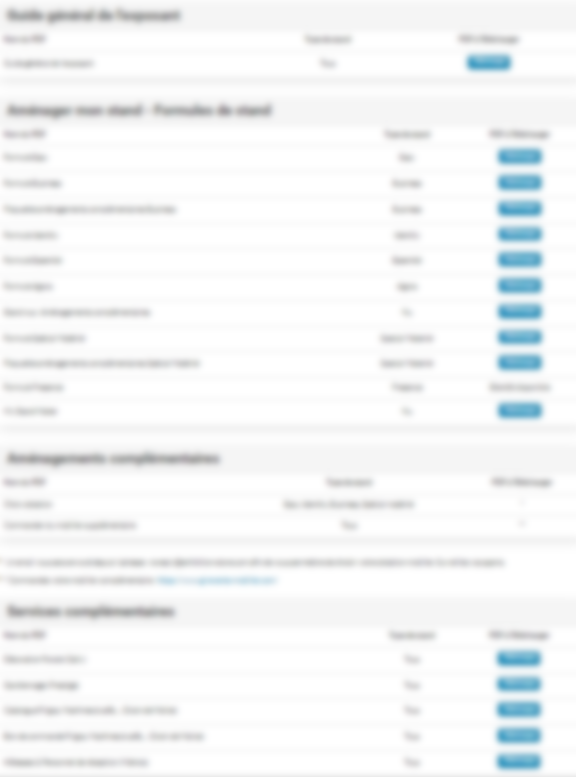 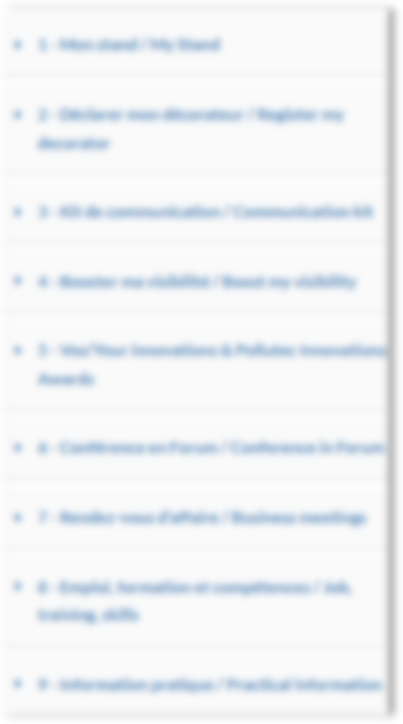 Ici, vous trouverez toutes les informations et documents nécessaires pour préparer votre stand (formules de stands, règlements et démarches, services complémentaires...)
DÉCLARER MON PRESTATAIRE
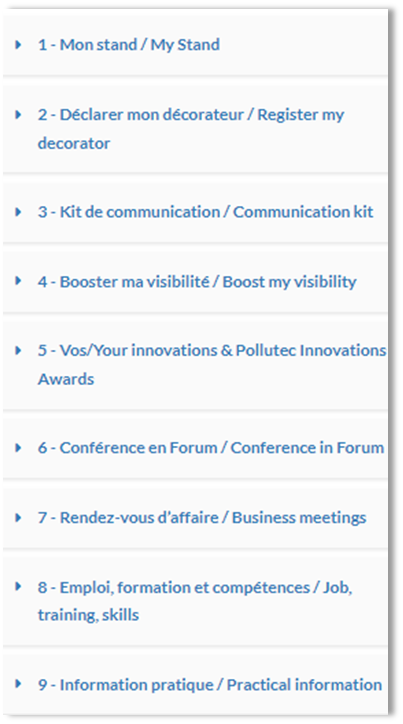 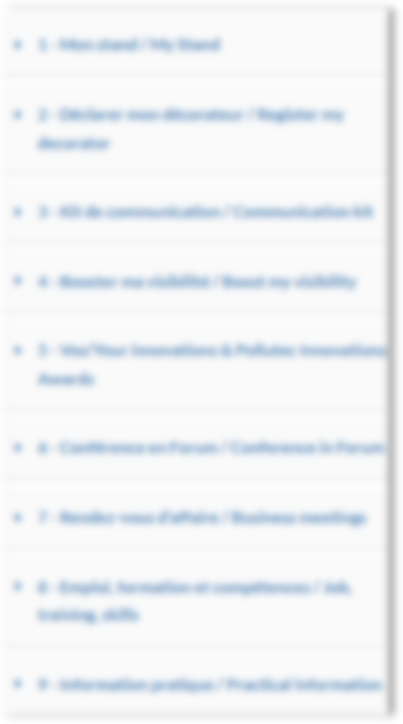 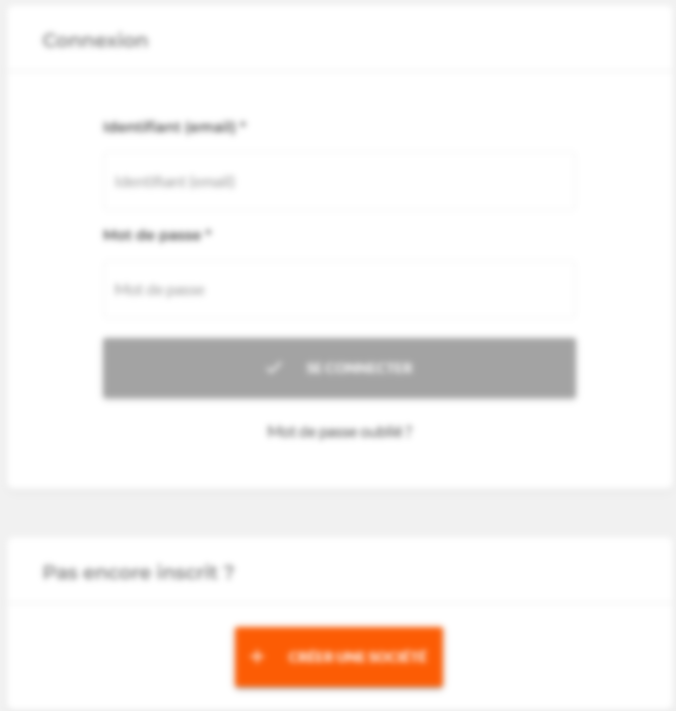 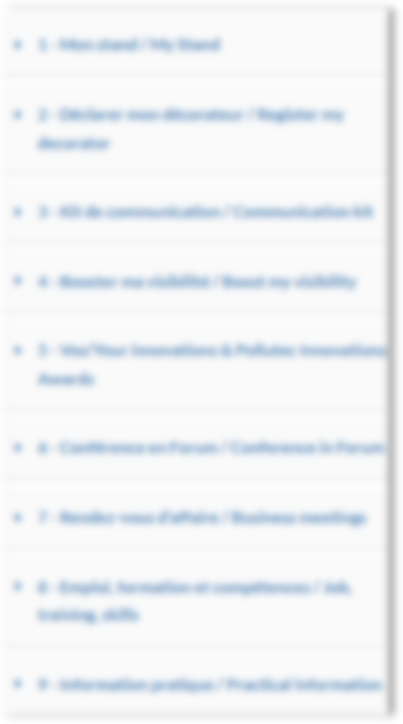 Ici, déclarez-le ou les prestataires qui interviendront sur votre stand dans le cadre du salon. Cette déclaration est obligatoire et doit se faire le plus en amont du salon possible.
VOS PRISES DE PAROLE
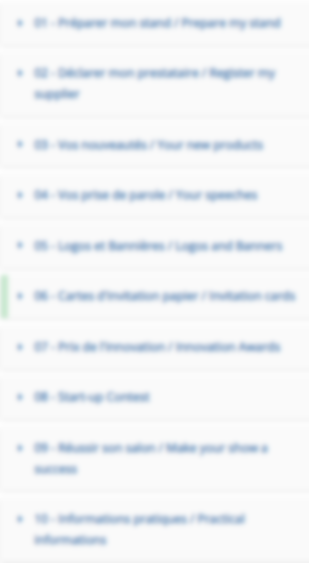 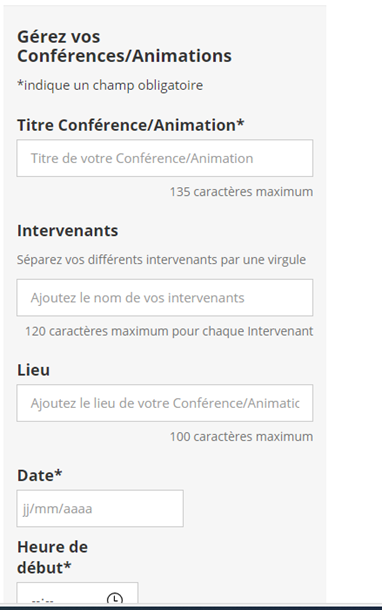 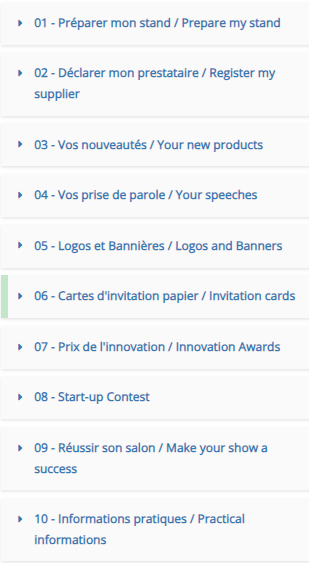 Pour tous les exposants ayant souscrit à un atelier / conversation ou à une conférence Silver ou Gold, remplissez vos informations au sein de cette section.
SERVICE PROTOCOLE
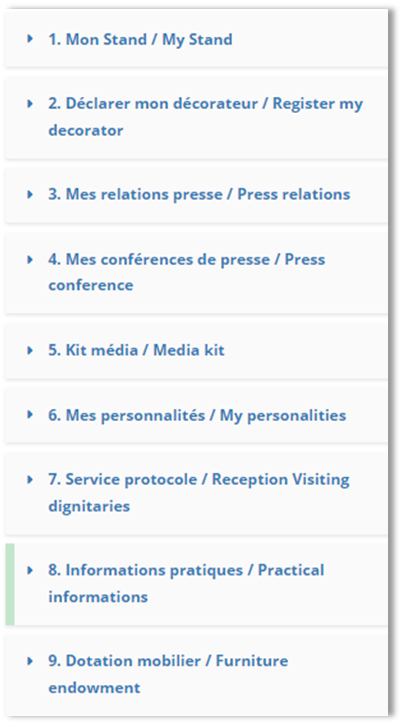 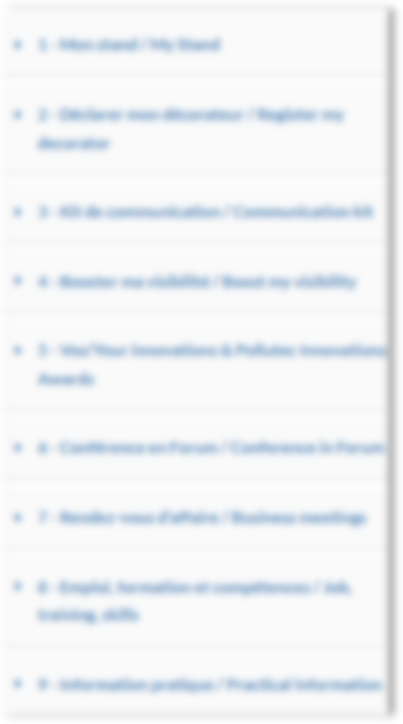 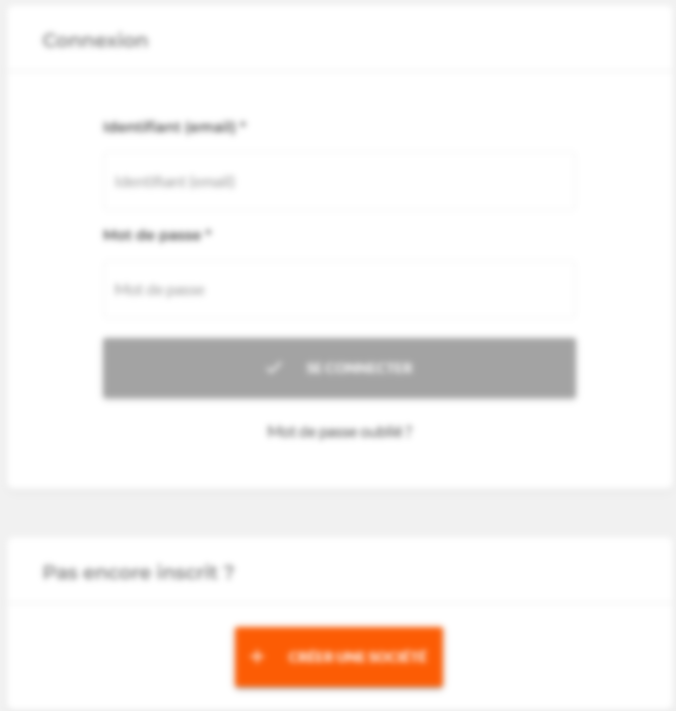 Ici, déclarez les différentes personnalités que vous souhaitez accueillir sur le salon (ambassadeurs, ministres, personnalités publiques etc.)
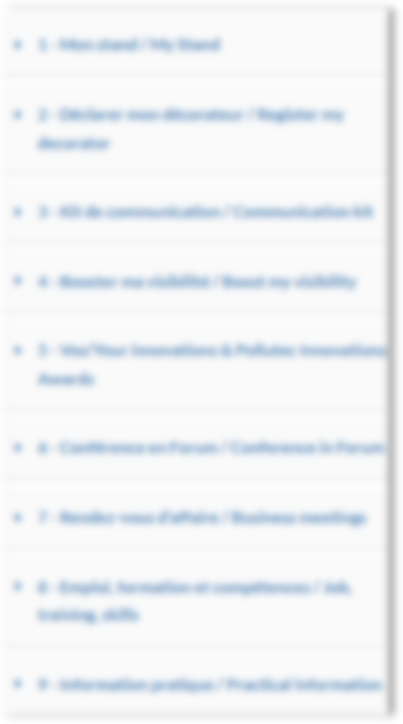 BESOIN D’AIDE ?
Contactez notre service client :
Par téléphone : (+33) 1 47 56 50 50.
Notre service téléphonique est ouvert du lundi au vendredi de 9h à 18h
Par formulaire 
Consultez notre FAQ